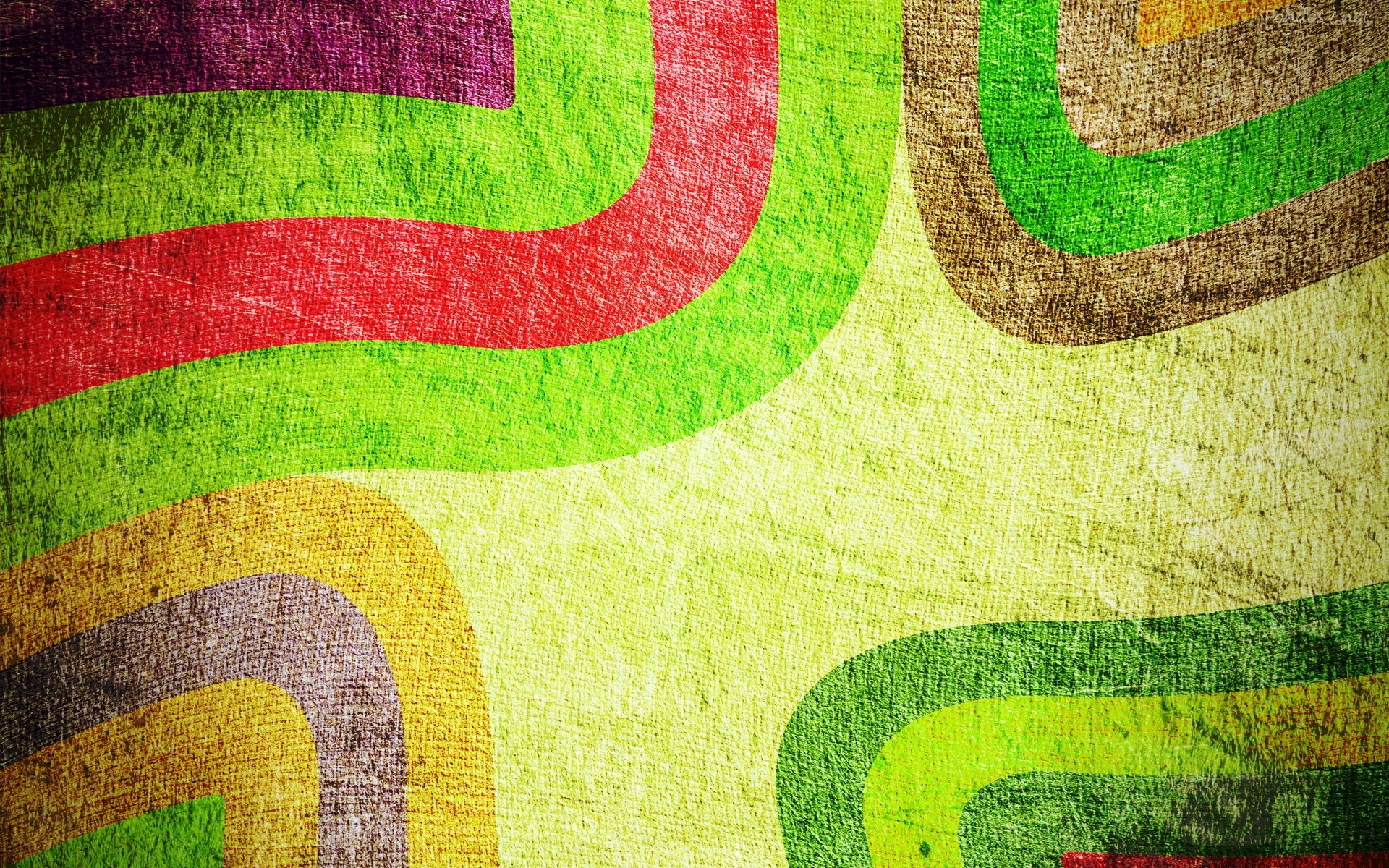 “Extensiones de video”
Karla Guadalupe González Aguirre 2º D  #16
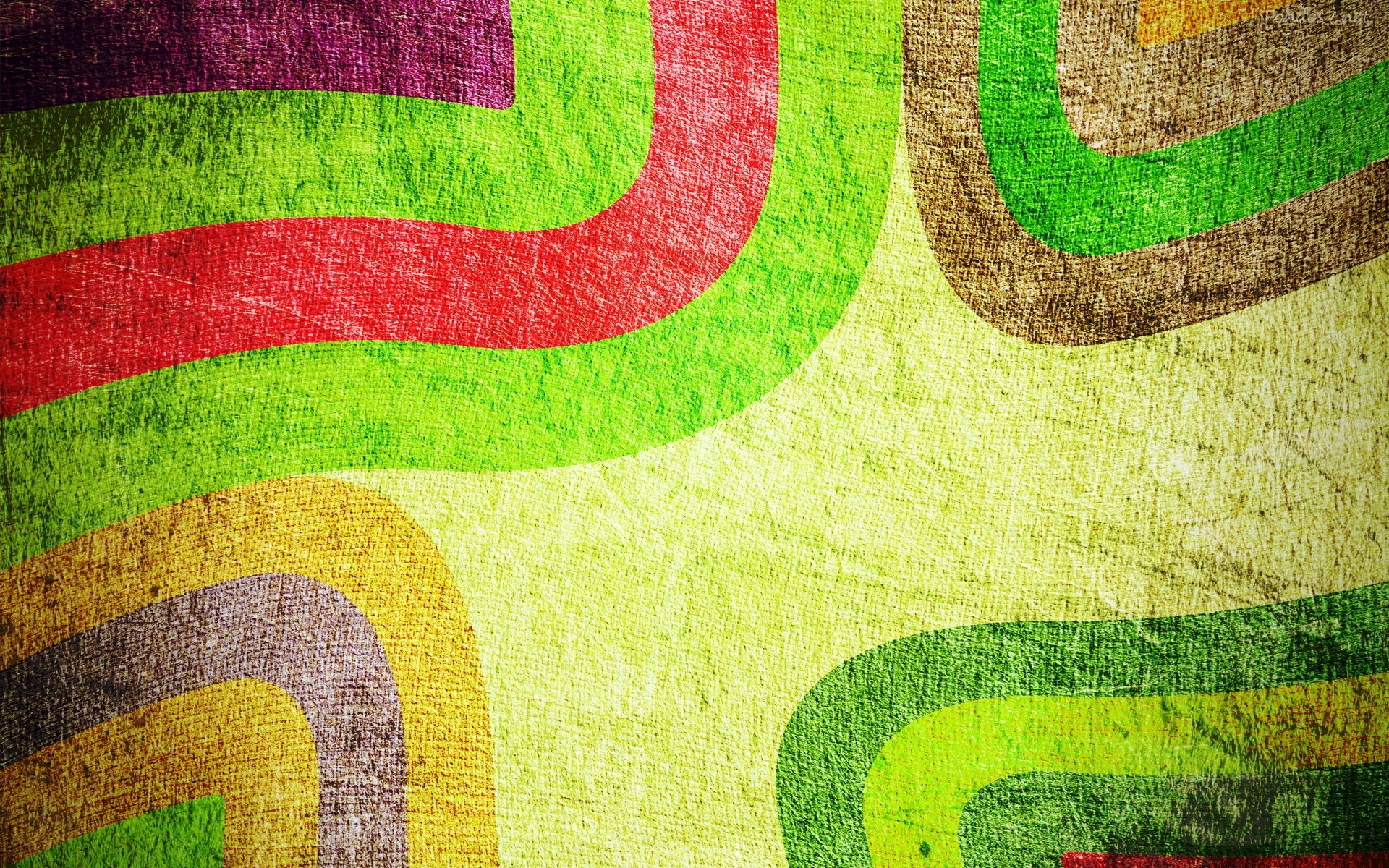 3GP
Es un formato contenedor usado por teléfonos móviles para almacenar información de audio y video. 
 Este formato de archivo es creado por 3GPP (3rd Generation Partnership Project). 
 3GP guarda video como MPEG-4 o H.263. 
 El audio es almacenado en los formatos AMR-NB o AAC-LC.
 Este formato se puede reproducir desde los siguientes reproductores:
 VLC media player.
 Totem.
 Media Player Classic.
 The KMPlayer.
 QuickTime.
 RealPlayer.
 JetAudio.
 GOM Player.
 Windows Media Player.
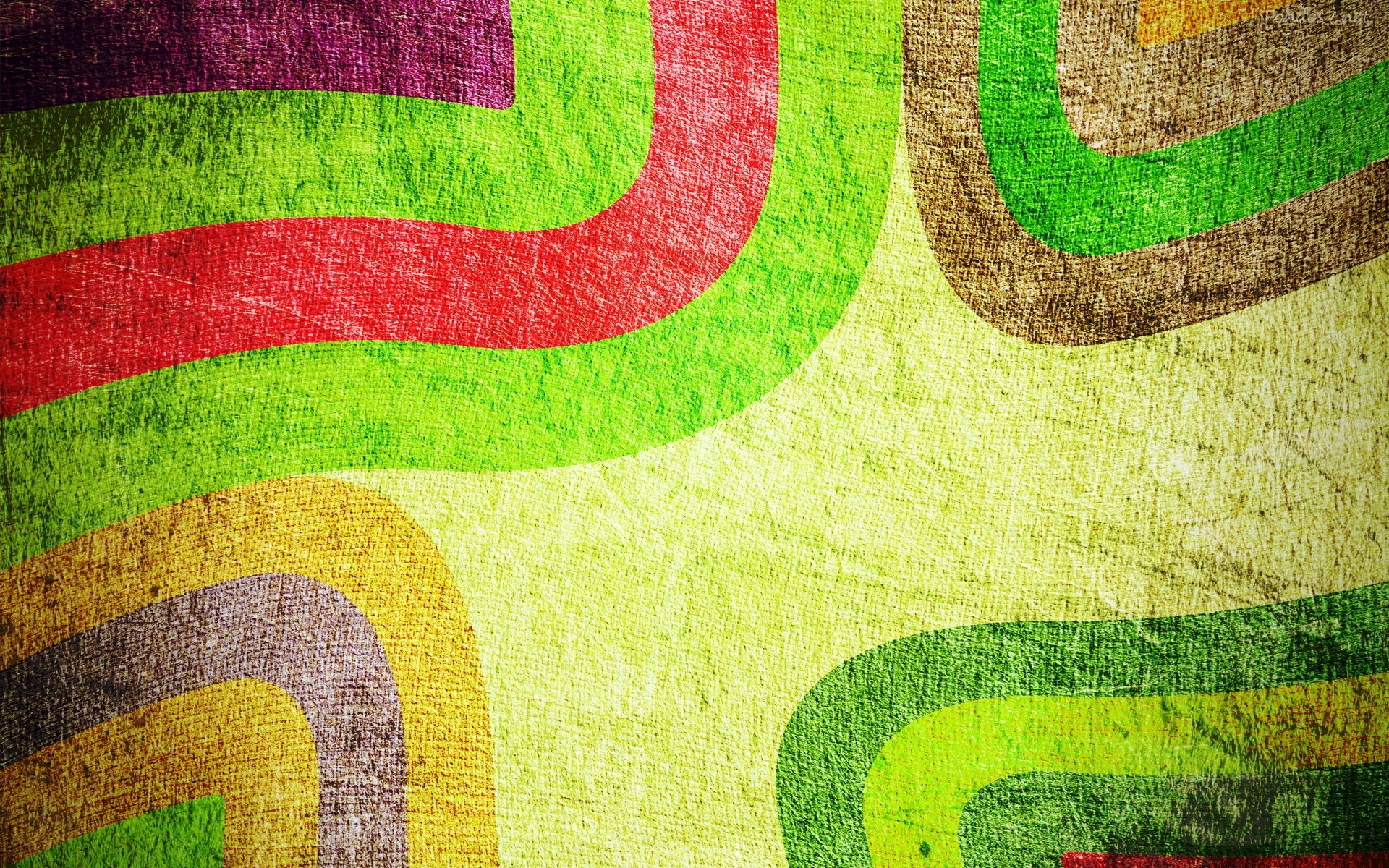 AVI
Siglas en inglés: Audio Video Interleave.
 Formato contenedor de audio y video lanzado por Microsoft 1992.
 Permite almacenar simultáneamente un flujo de datos de video y varios flujos de audio.
 El formato es interpretado por un programa externo denominado códec.
 Es decir, el audio y el video contenidos en el AVI pueden estar en cualquier formato por eso se le considera un formato contenedor.
 Para que todos los flujos puedan ser reproducidos simultáneamente es necesario que se almacenen de manera intercalada (interleave).
 Para reproducir un archivo AVI es necesario lo siguiente:
 Un reproductor de video capaz de interpretar el formato AVI.
 El códec de video para interpretar el flujo de video.
 El códec de audio para interpretar el flujo de audio.
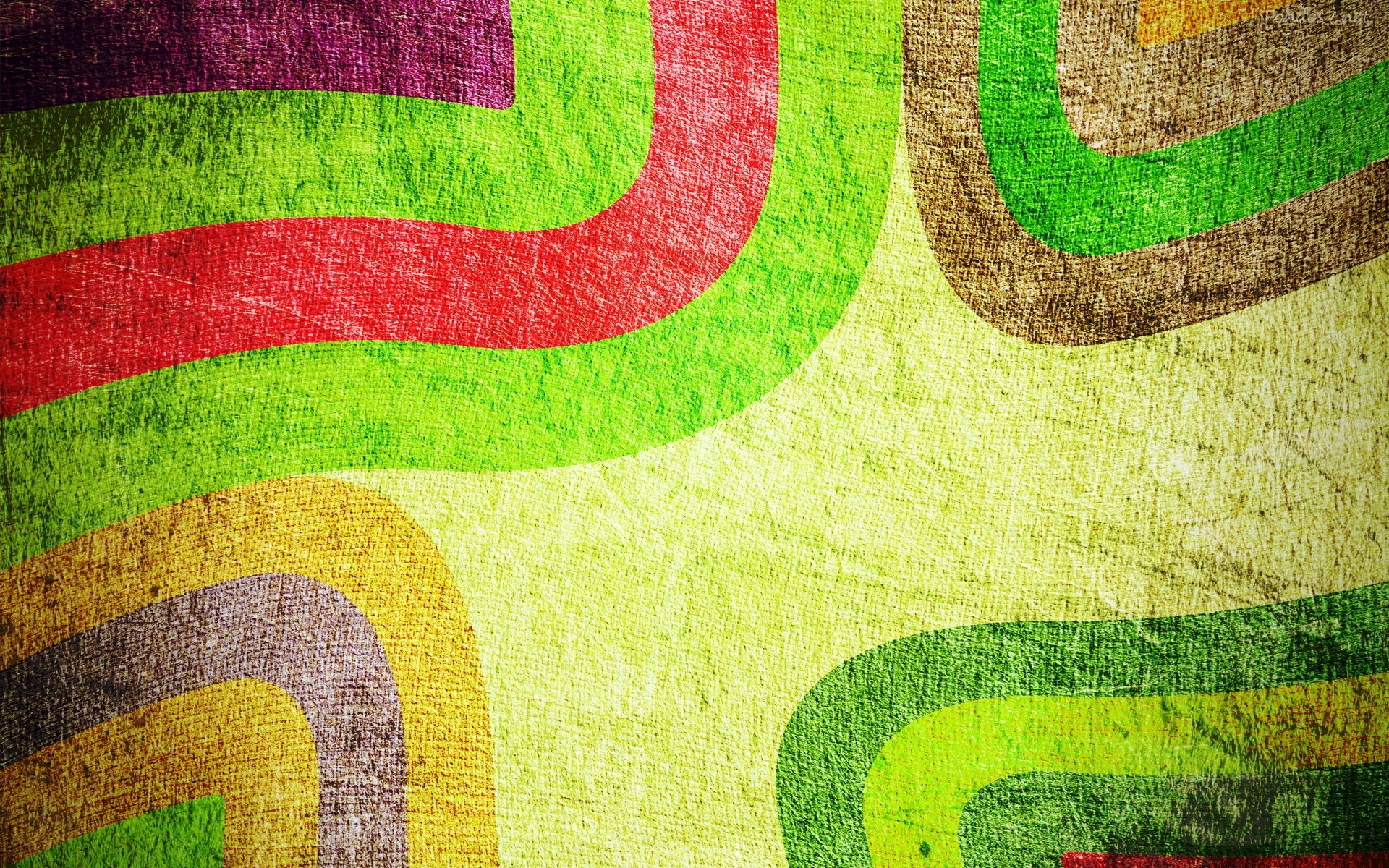 DivX
Es un formato de vídeo que funciona sobre los sistemas operativos Windows, MacOS y GNU/Linux.
 Combinado con la compresión de audio MP3 consigue una alta calidad de imagen superior a la del VHS.
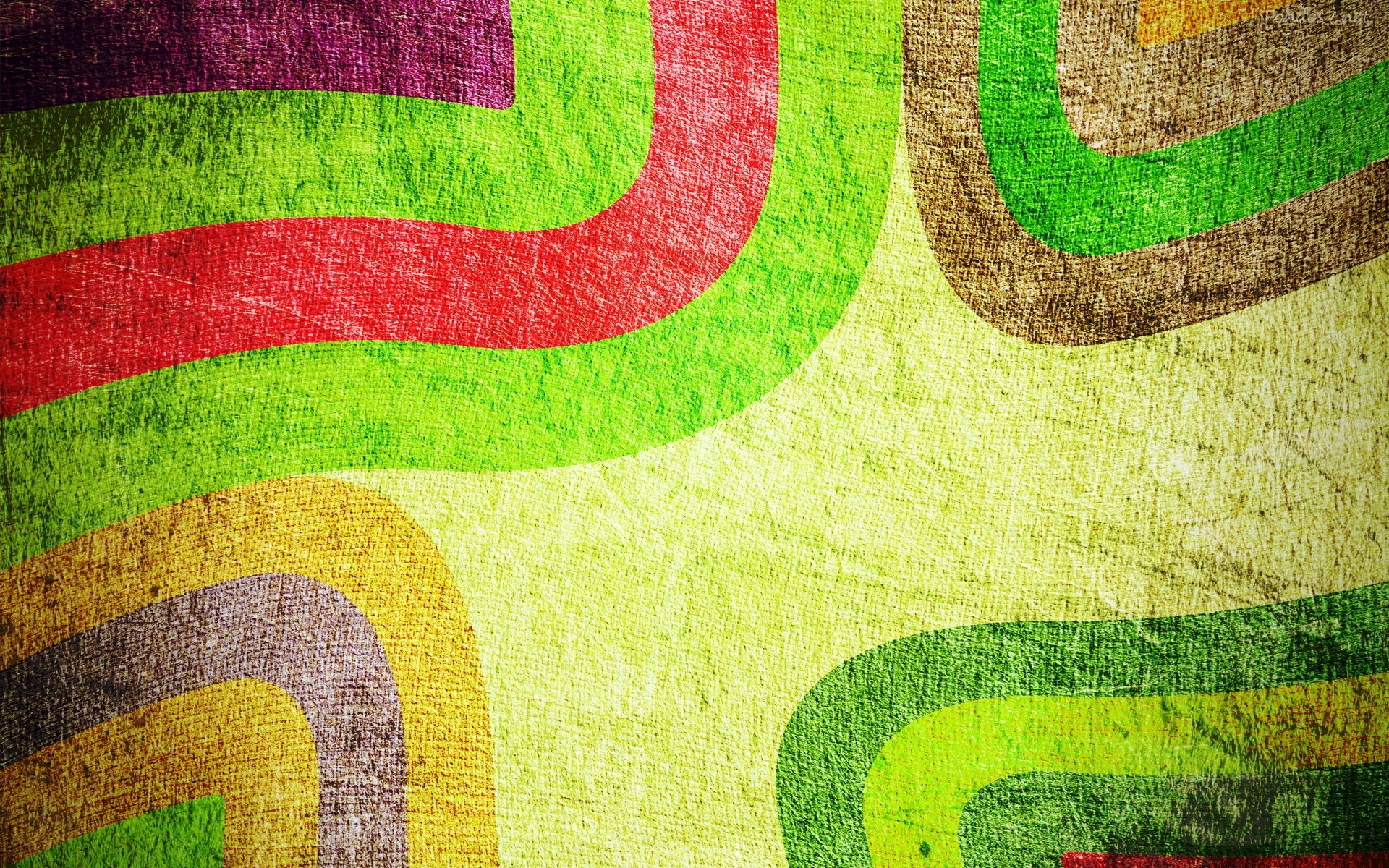 FLV
Flash Video.
 Es un formato contenedor propietario usado para transmitir video por Internet usando Adobe Flash Player.
 Actualmente existen muchos reproductores capaces de reproducir el formato FLV. Entre ellos se incluyen:
 Flash Video Player.		SWF & FLV Player.
 FLV Player.			JetAudio.
 BitComet FLV Player.		Ashampoo Clipfinder.
 GOM Player.			IrfanView (FREEWARE).
 K-Lite Códec Pack.		Media Player Classic.
 Mplayer.				Windows Media Player.
 Perian.				BS.Player.
 Kmplayer.			Ares Galaxy 2.0.9.
 Kaffeine.				Java FX.
 RealPlayer.
 VLC media player.
 Xine.
 Winamp.
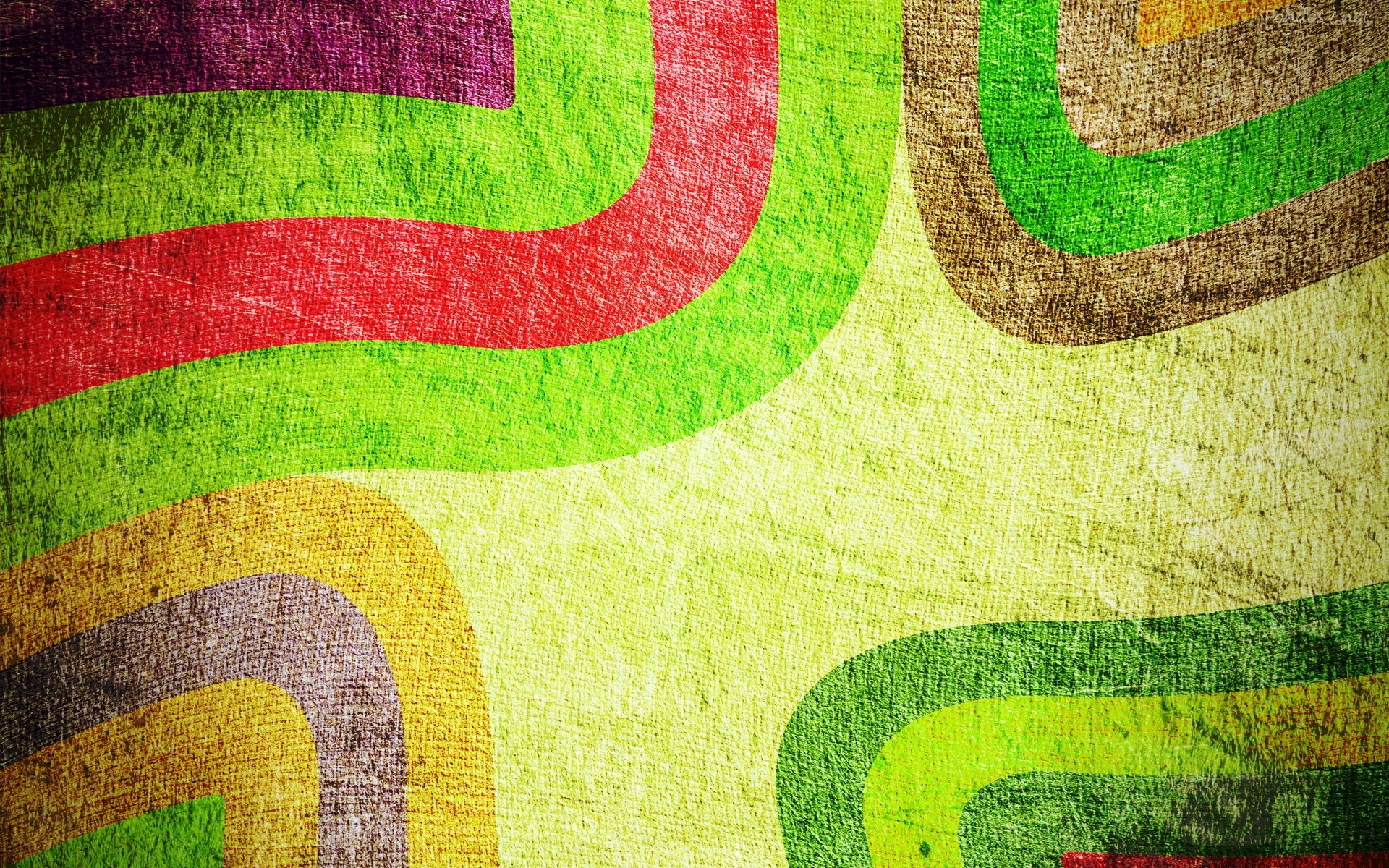 M4V
Es un formato de archivo desarrollado por Apple y es muy cercano al MP4.
 Las diferencias entre esos dos son:
 Las opciones de Apple de la copia de protección de DRM.
 El tratamiento de audio AC3 (Dolby Digital) el cual no está estandarizado para el contenido de MP4.
 Apple utiliza este formato para decodificar episodios de TV, películas, videos de música y iTunes Store.
 Se puede reproducir en:
 Apple iTunes.
 Apple QuickTime Player.
 Media Player Classic.
 RealPlayer.
 VLC Media Player.
 Mplayer.
 DivX Plus Player.
 Nero Showtime.
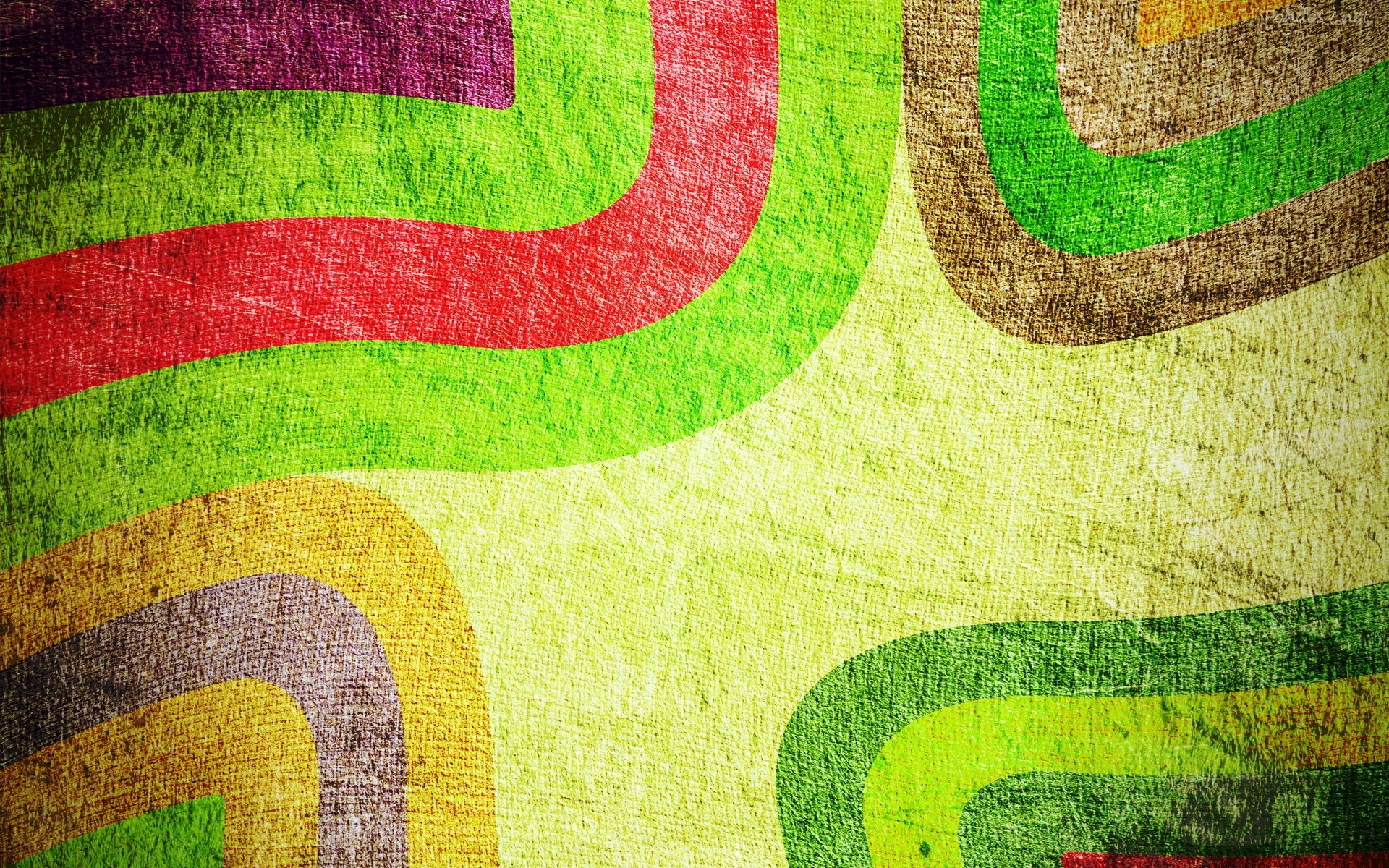 MKV
Matroska es un formato contenedor estándar abierto, un archivo informático.
 Su intención es la de servir como un formato universal para el almacenamiento de contenidos audiovisuales comunes, como películas o programas de televisión.
 Los archivos de tipo Matroska son .MKV para vídeo (con subtítulos y audio), .MKA para archivos solamente de audio, .MKS sólo para subtítulos y .MK3D para vídeo estereoscópico.
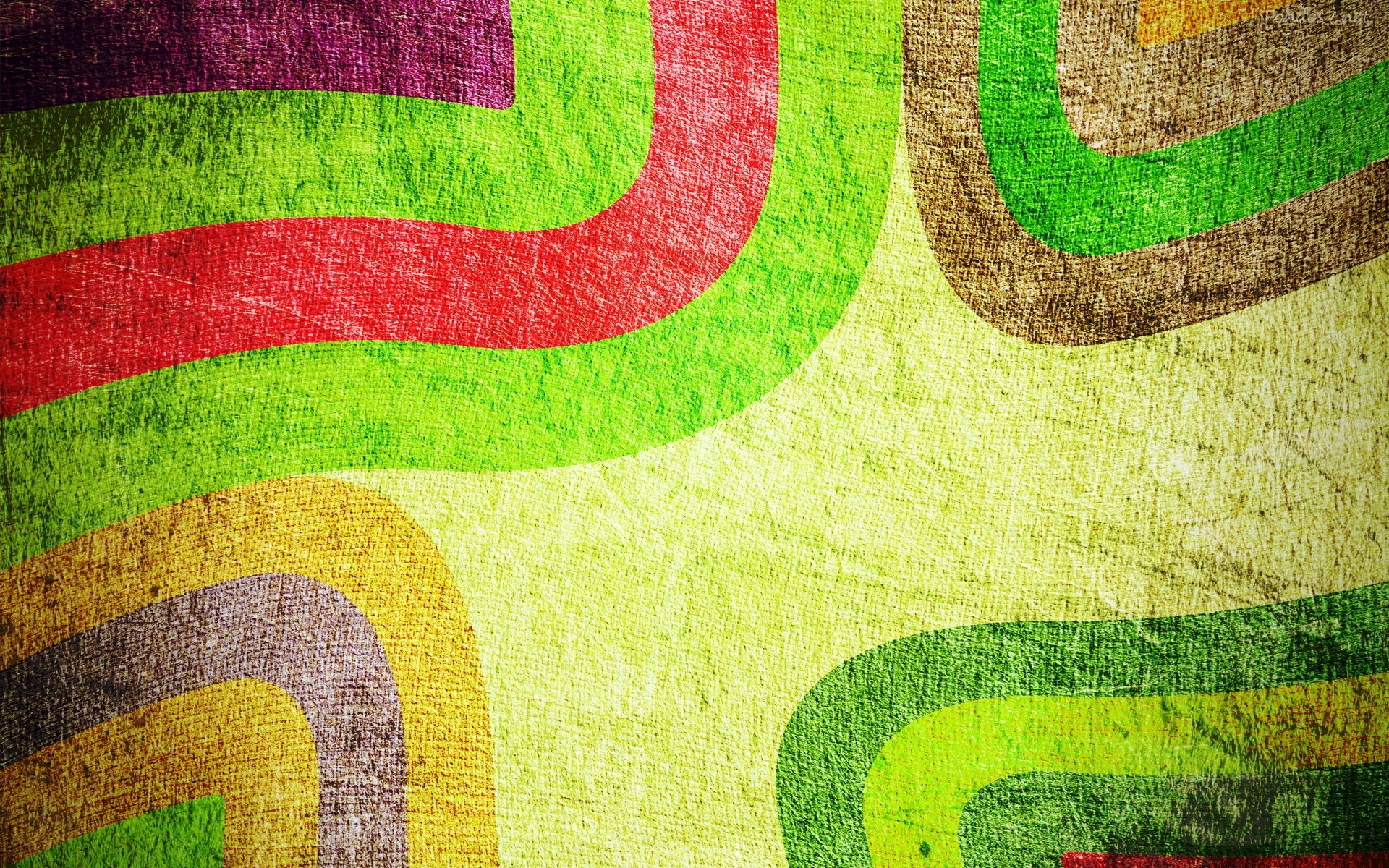 MKV reproductores
ALShow
Avidemux
BS.Player
Chameleo
The Core Media Player
DivX
The Core Pocket Media Player
foobar2000 (v0.9.6)
GOM Player (Hace que el audio suene lento, con códec opcional reproduce perfecto)
Reproductores basados en Gstreamer - (Tótem, etc.)
HandBrake
jetAudio
Kaffeine
The KMPlayer
Media Player Classic
Media Player Classic - Home Cinema
MediaPortal7
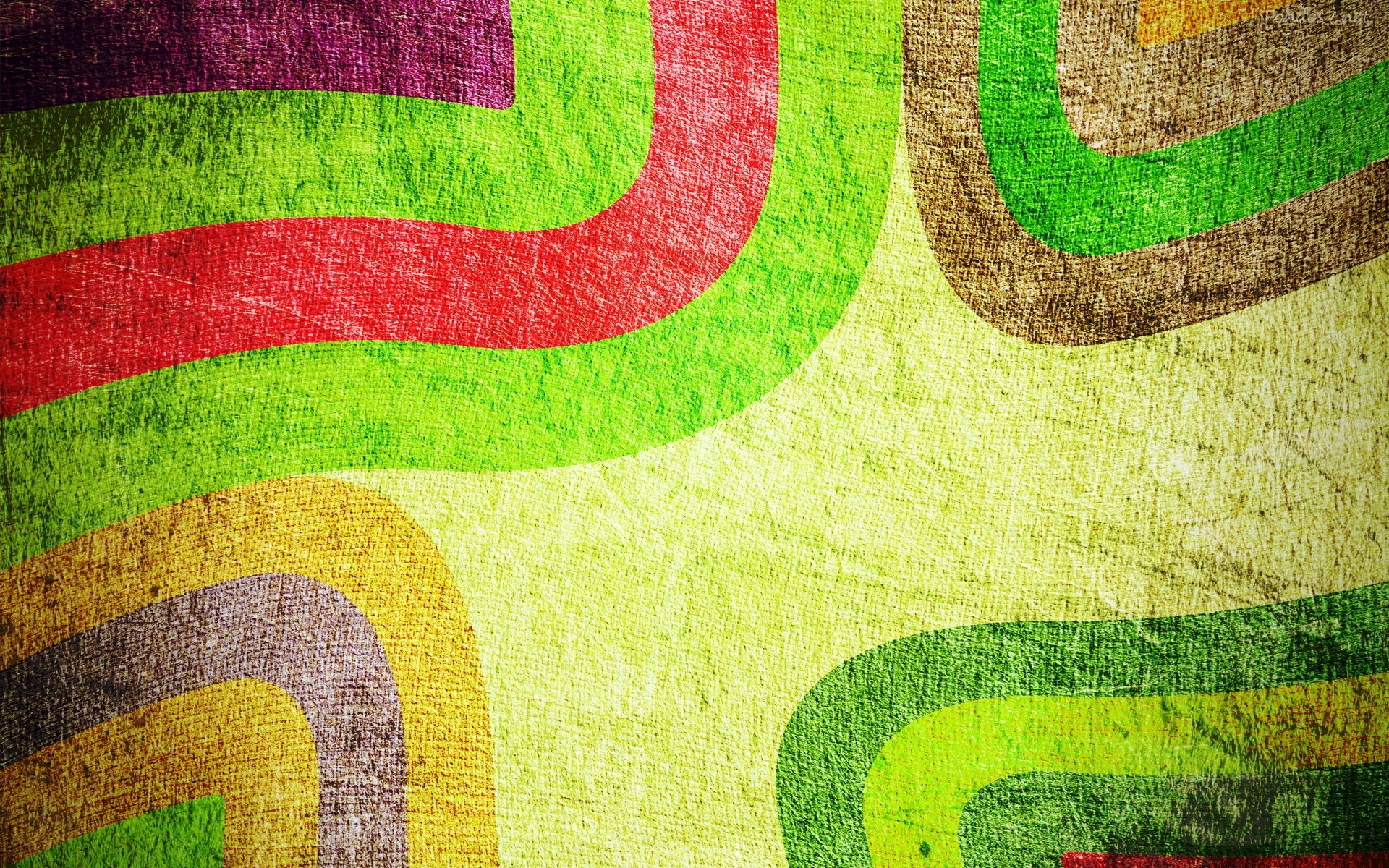 MKV reproductores
Mezzmo Media Player
Mirillis Splash Pro
MPlayer
MythTV
Perian Plugin de Quicktime para Mac OS X8
SubEdit-Player
Xilisoft
Target Longlife Media Player
Tótem Movie Player
VirtualDubMod
VLC media player
VSO Software
Vuze Media Player
Winamp
xine
Zoom Player
plexapp
XBMC
Boxee
iVerio Software
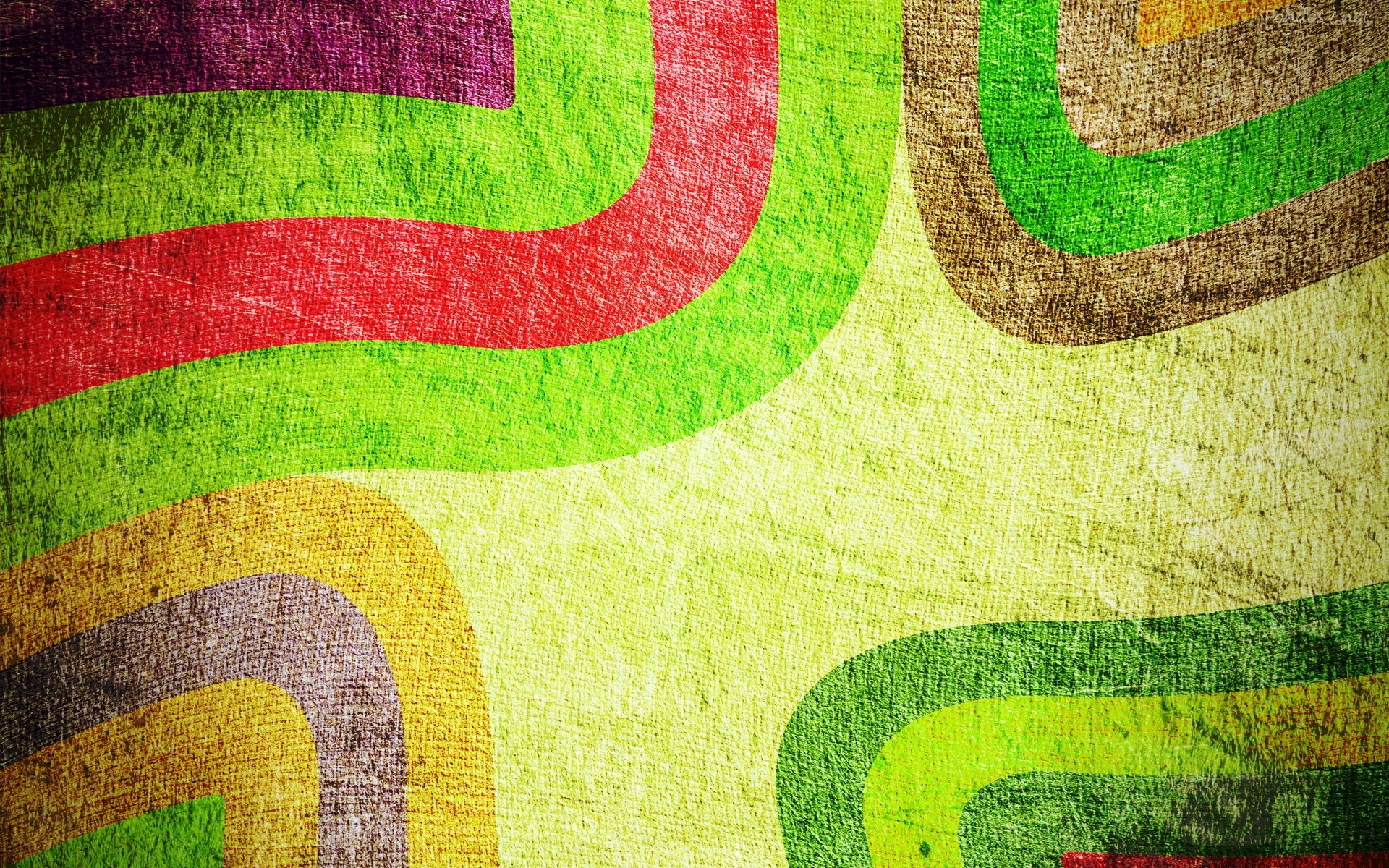 MOV
La extensión y formato .mov, pertenece al formato de archivo de video empleado en la apliación QuickTime.
 El formato también puede incluir audio, efectos, texto (ejemplo, subtítulos), etc.
 Puede ser ejecutado en:
 QuickTime.
 Roxio Creator.
 CyberLink PowerDirector.
 CyberLink PowerDVD.
 Xilisoft Video Converter Ultimate.
 Bitberry Final Media Player.
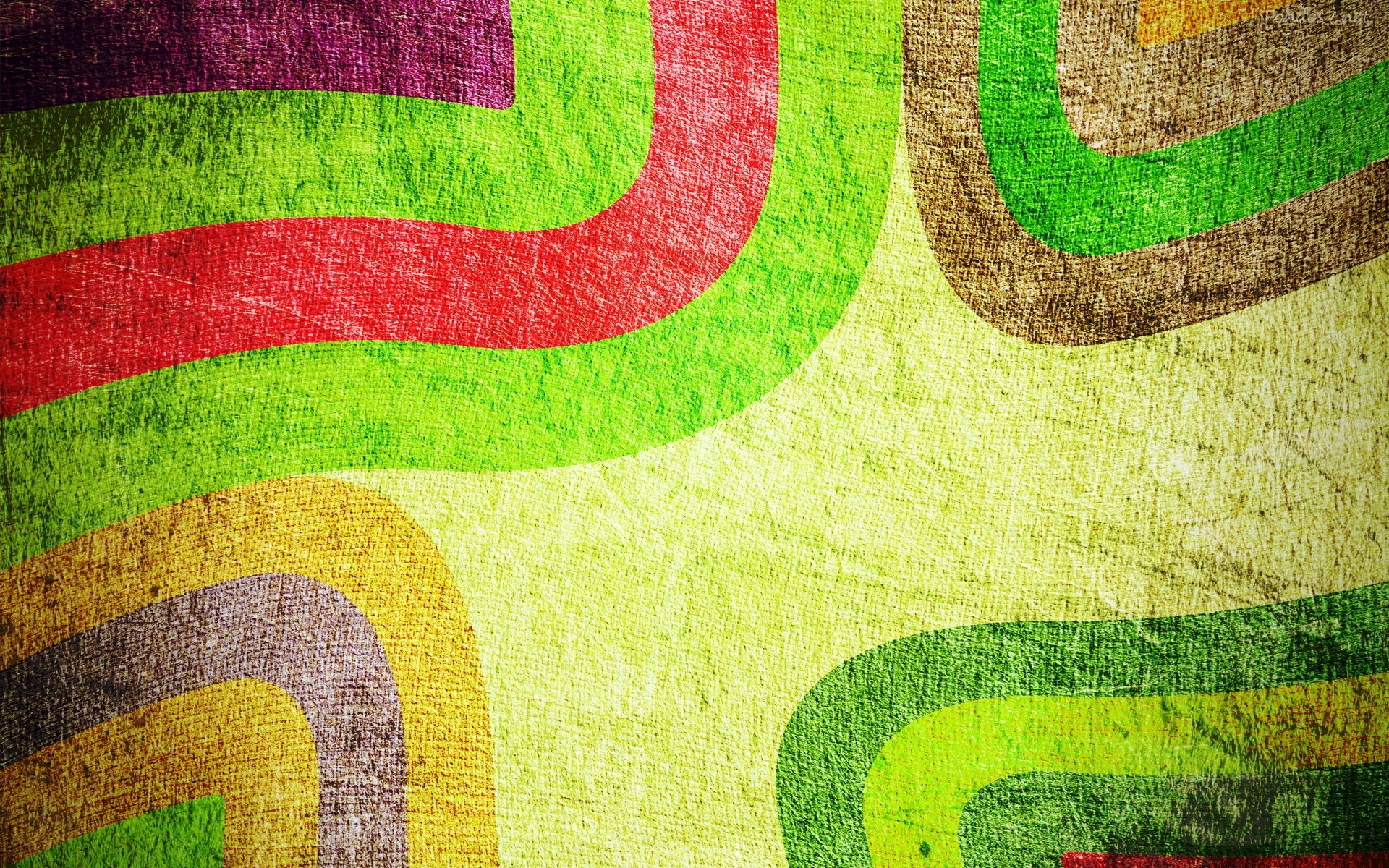 MP4
Es un estándar de formato multimedia.
 Se usa especialmente para el almacenamiento de video y audio digital, también puede almacenar datos como subtítulos e imágenes.
 Permite video fluyente (streaming) por internet.
 Lo reproduce:
 QuickTime.
 RealPlayer.
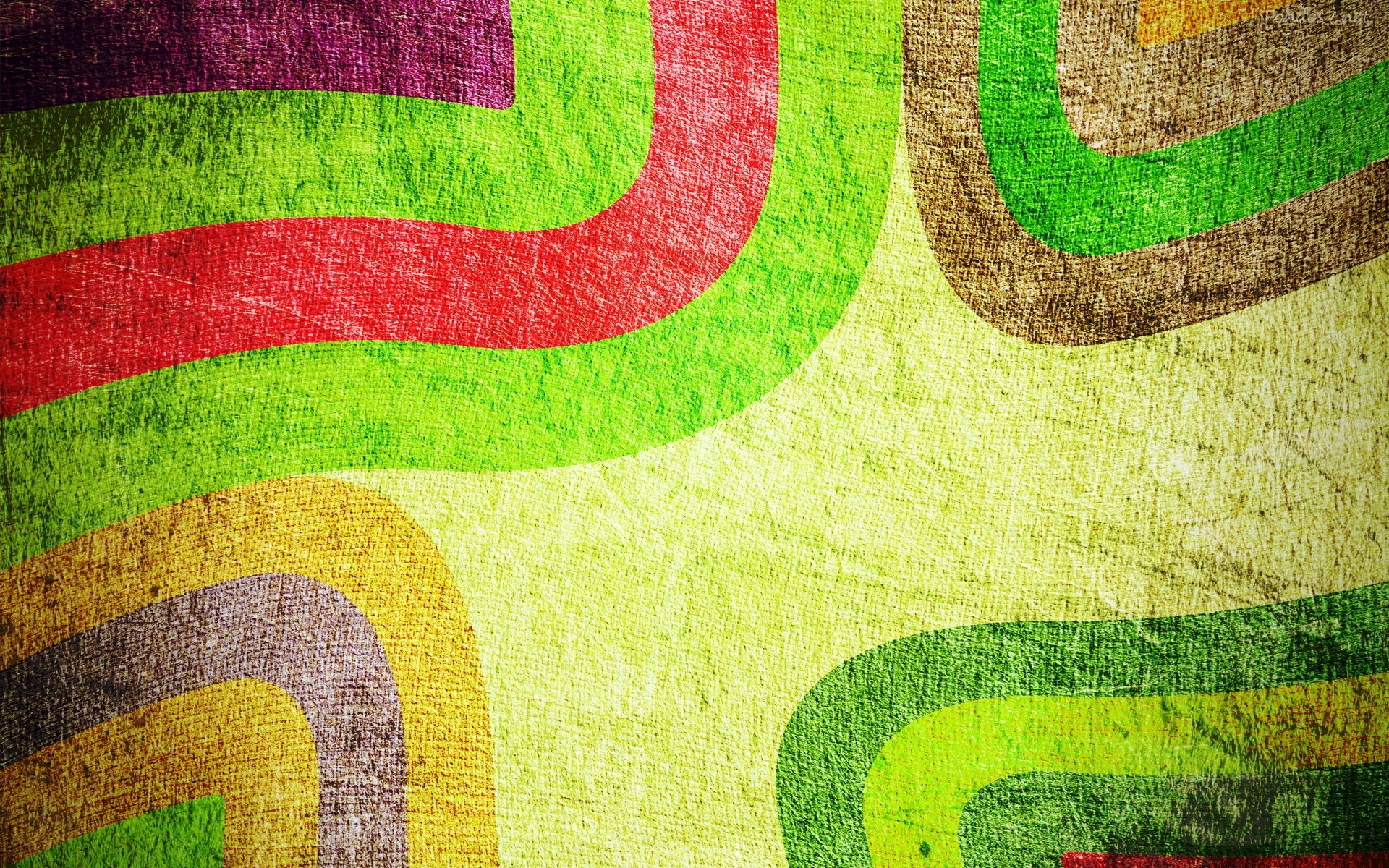 MPG
Es una extensión del archivo de MPEG-1 ó una compresión de audio y video de MPEG-2.
 Se puede reproducir en Windows Media.
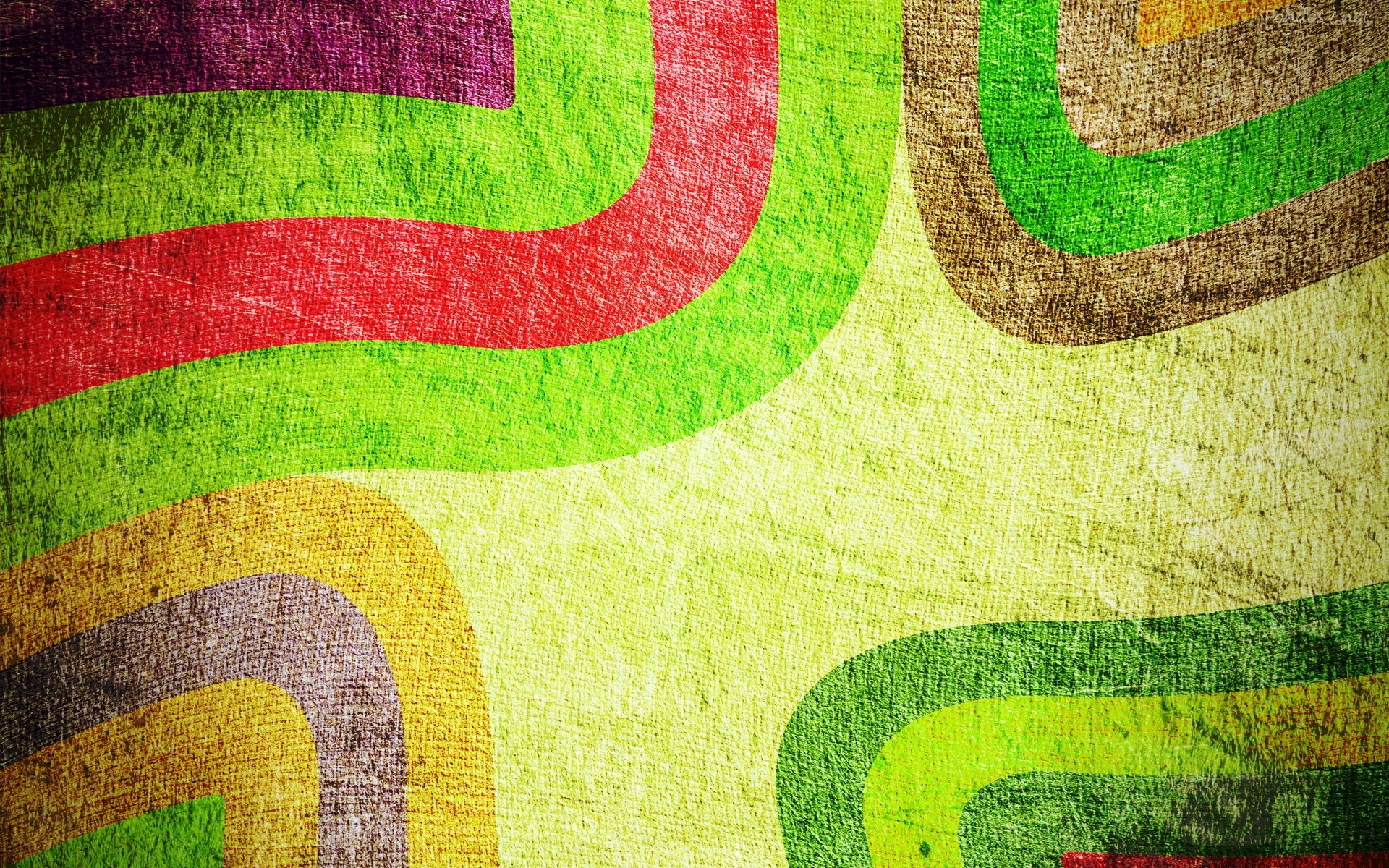 OMG
Es un contenedor multimedia, dentro del cual se puede introducir video, varias cadenas de audio y varios subtitulos dentro de un solo archivo. Tambien permite la utilización del formato de audio OGG.
 Este formato se puede reproducir desde los siguientes reproductores:
 BSPlayer.
 Media Player Classic.
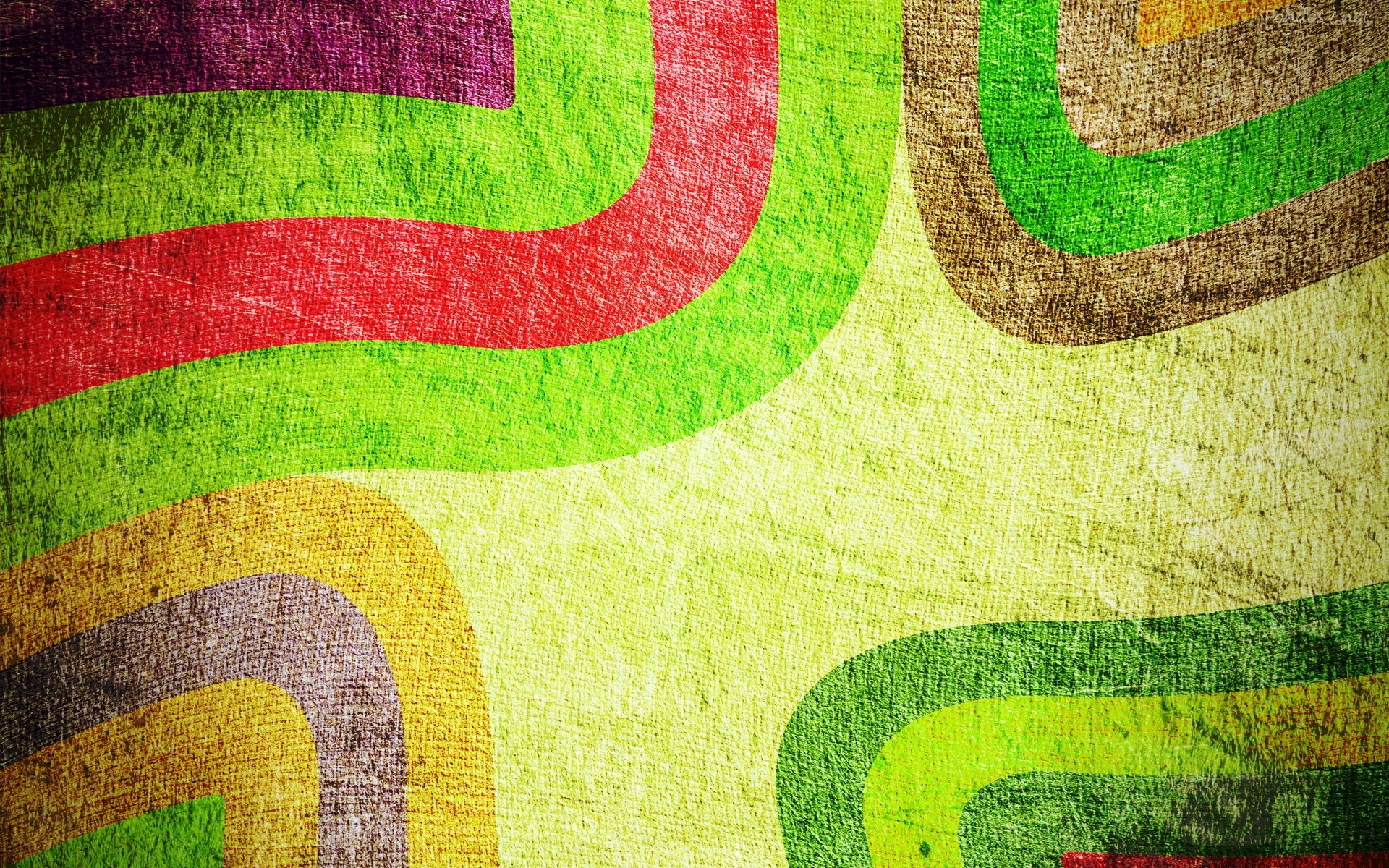 RM
Es una extensión del Real Media Player.
 Una reproducción de audio y vídeo y de programas de streaming, contiene datos de audio o vídeo o un enlace a un archivo de transmisión de medios, que se reproduce como se descarga, de uso general para la radio por Internet y videos de Internet.
 Algunos archivos de Real Media se pueden reproducir con VLC media player, que proporciona apoyo parcial para los archivos de RM.
 También lo puedes reproducir con:
 RealNetworks RealPlayer.
 ShedWorx Smart Converter.
 VideoLAN VLC media player.
 GRETECH GOM Player.
 Applian Replay Converter.
 Xilisoft Video Converter Ultimate.
 Online Media Technologies AVS Video Converter.
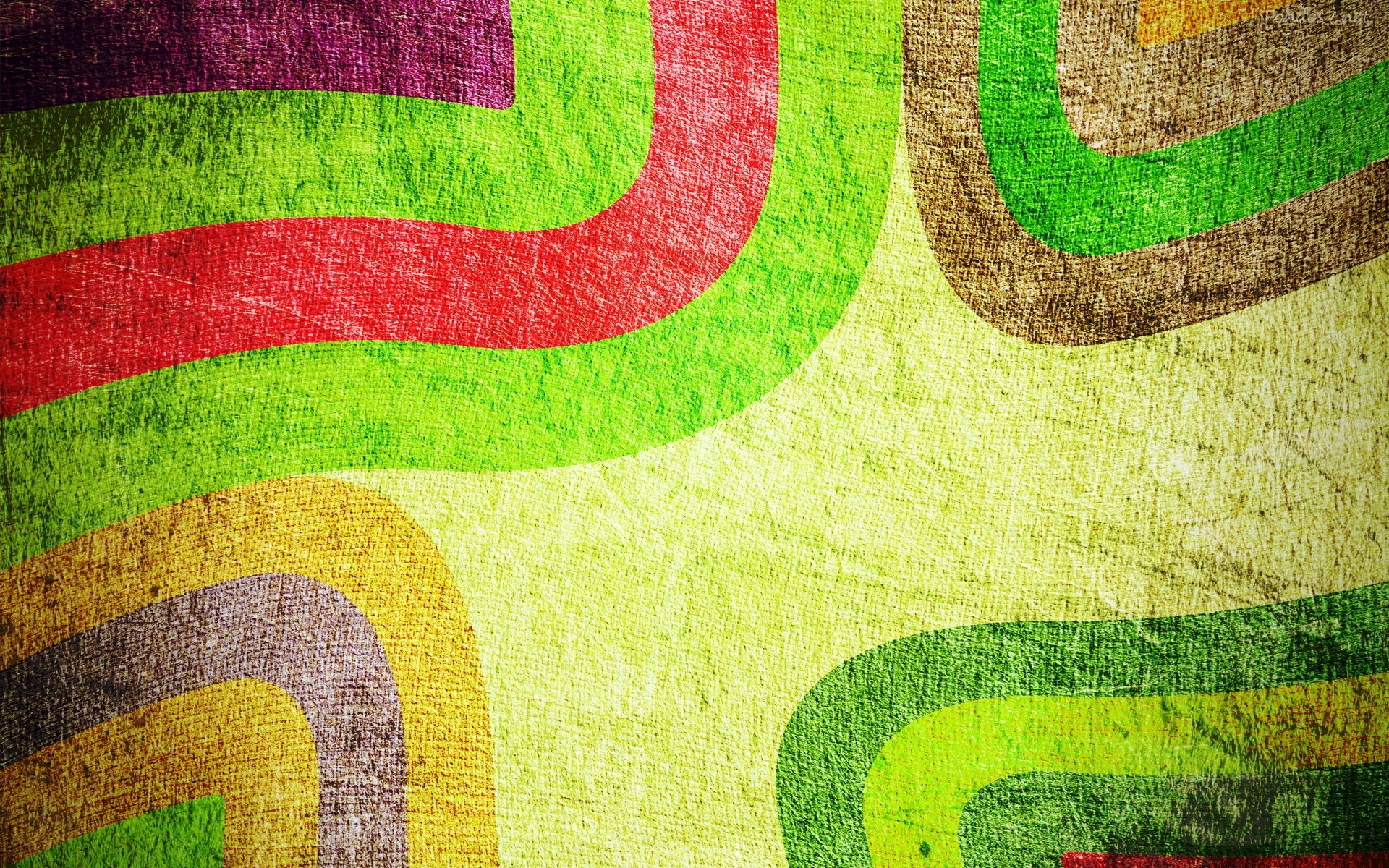 VOB
DVD-Video Object o Versioned Object Base. 
 Es un tipo de fichero contenido en los DVD-Video.
 Incluye el video, audio, subtítulos y menús en forma de stream.
 Estos programas pueden abrir la extensión:
 Power DVD.
 Windows Media Player (con códecs: "K-Lite Codec Pack" ).
 Real Player.
 Nero.
 GOM Player.
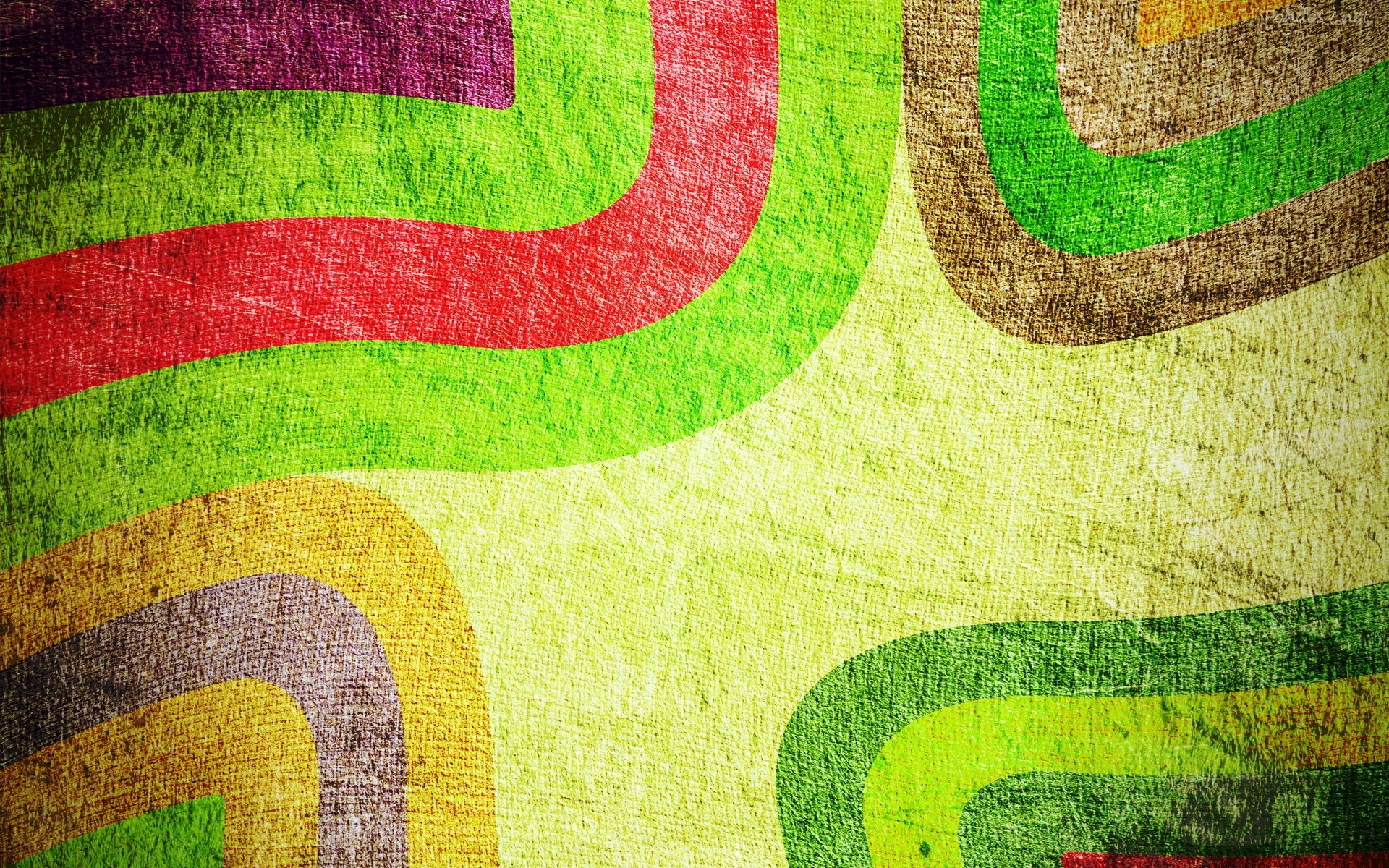 WMV
Windows Media Video es un nombre genérico que se da al conjunto de algoritmos de compresión ubicados en el set propietario de tecnologías de vídeo desarrolladas por Microsoft, que forma parte del framework Windows Media.
 Es reproducido por una amplia gama de reproductores, como:
 BS Player.
 Mplayer.
 Windows Media Player.